Lãnh đạo sứ mạng và các quyết định
Bài 5
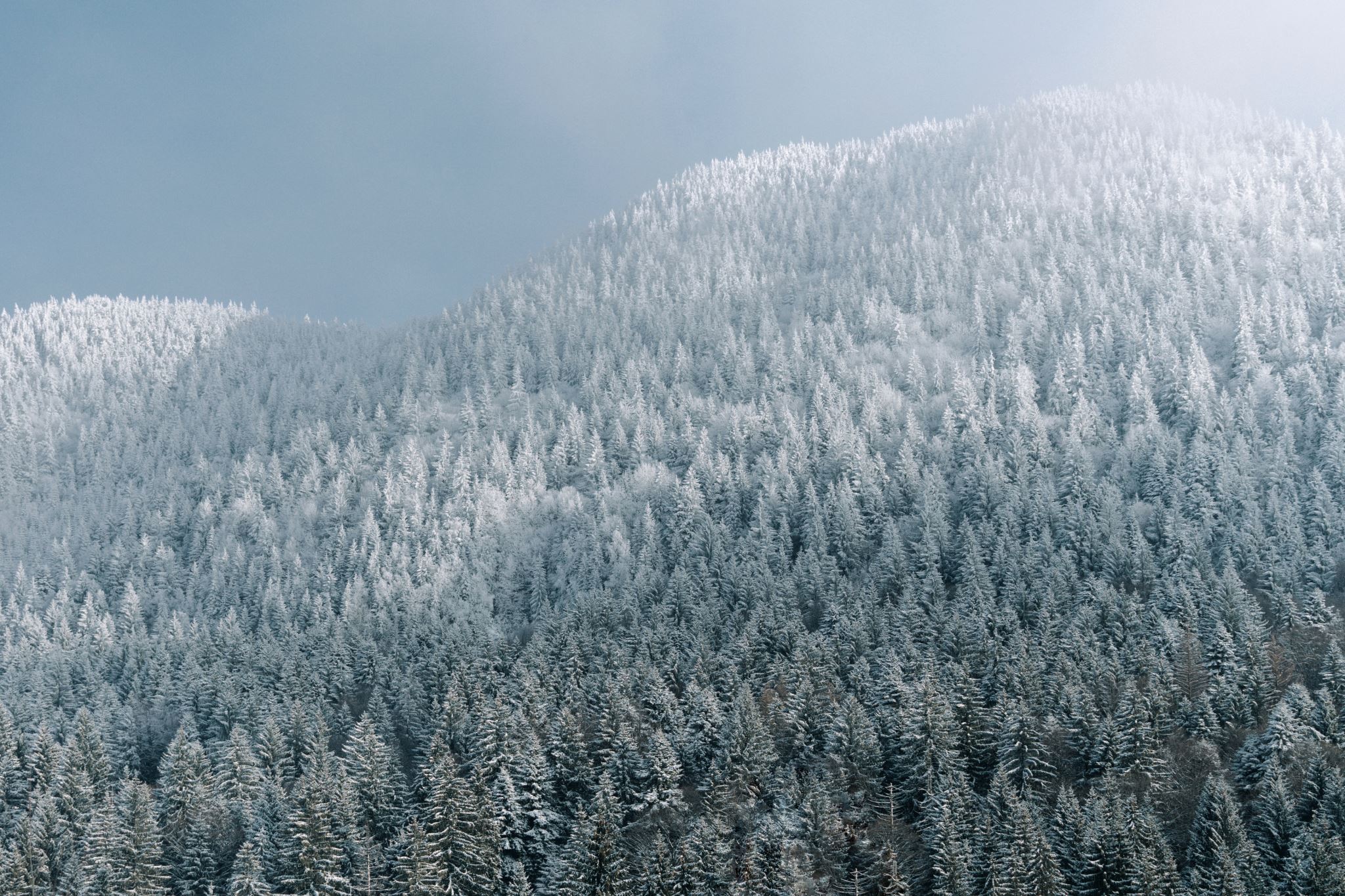 Quyết định
Bình quân một người lớn thực hiện 35,000 quyết định mỗi ngày.
Rất nhiều những quyết định chúng ta làm cách vô thức, bên cạnh một số quyết định chúng ta cân nhắc cách có ý thức.
[Speaker Notes: Những quyết định đến từ tâm trí (não bộ). Quyết định vô thức thường rất quen thuộc như hôm nay ăn gì, mặc gì, chọn câu chuyện để tán gẫu, ngũ dậy sớm hay trễ v.vvv
Những quyết định có có ý thức như mua sắm đồ đắt tiền, đi xa, học trường nào? Lập gia đình? Hay quyết định song trọn vẹn cho sứ mạng v.v…]
Các quyết định thực tế thường xảy ra giữa những điều tốt và tốt hơn, giữa những điều tốt hơn và những điều tốt nhất. (TS Howard Hendriks )
Thứ tự ưu tiên của các quyết định:
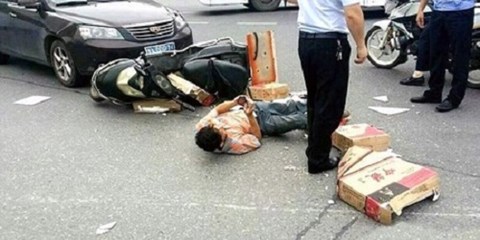 Có gì sai trong bức ảnh này?
“Quyết định của bạn trong bất kỳ tình huống nào đều phản ảnh con người của bạn”(TS Howard Hendriks)
Là một lãnh đạo, quyết định của bạn ảnh hưởng đến cuộc đời của rất nhiều người.Chức vụ càng cao trách nhiệm càng lớn.Tài năng càng nhiều tầm ảnh hưởng càng rộng.
Vua Sa-lô-môn cầu xin sự khôn ngoan (II Sử ký 1:10-12)
[Speaker Notes: Suưr Kys 1:10 Vậy, xin Chúa ban cho tôi sự khôn ngoan và tri thức, để tôi ra vào trước mặt dân sự này; vì ai dễ xét đoán được dân của Chúa rất đông dường kia? 11 Đức Chúa Trời phán với Sa-lô-môn rằng: Ta đã lập ngươi làm vua dân sự ta; vả, vì ngươi có lòng như vậy, không có cầu xin sự giàu có, của cải, tôn vinh, hay là mạng sống của những kẻ ghen ghét ngươi, và cũng chẳng có xin sự sống lâu, nhưng lại cầu xin sự khôn ngoan và tri thức cho mình, để xét đoán dân sự ta, 12 nên ta đã ban sự khôn ngoan và tri thức cho ngươi; ta lại sẽ ban cho ngươi sự giàu có, của cải, tôn vinh, đến đỗi các vua trước ngươi không hề có như vậy, và sau ngươi cũng sẽ chẳng có vua nào được như thế.]
Chúng ta chỉ có 24 giờ trong một ngày với rất nhiều quyết định. Do đó hãy thực hiện quyết định tốt nhất.

Một người thành công là một người luôn có những quyết định đúng đắn, đúng lúc, đúng nơi, đúng người.
Hai điều bạn phải giữ cân bằng trong chức vụ là điều gì nên tham gia và điều gì nên khước từ.
Những lầm lẫn tai hại từ những quyết định.I Ti-mô-thê 3: 1-13
[Speaker Notes: Câu chuyện Sau Lơ cấm dân sự ăn khi đánh giặc.

Tít 1: 6 Mỗi người trong vòng trưởng lão đó phải cho không chỗ trách được, chỉ chồng của một vợ; con cái phải tin Chúa, không được bị cáo là buông tuồng hoặc ngỗ nghịch.
Ti-mo-the 3:4 phải khéo cai trị nhà riêng mình, giữ con cái mình cho vâng phục và ngay thật trọn vẹn; 5 vì nếu có ai không biết cai trị nhà riêng mình, thì làm sao cai trị được Hội thánh của Đức Chúa Trời?]
Không ai có thể làm hài lòng mọi người nếu người đó luôn bị bao quanh bởi đám đông. (TS Howard Hendriks)
Vua Sau-Lơ: Sự sa bại đáng tiếc
I Sa-Mu-Ên 9- 22.
Ham danh vọng, đánh đổi nhân cách
Trước khi làm Vua
Sau khi làm vua
Tự ty mặc cảm, khiêm tốn
Vâng lời, 
Hiền lành
Kiêu căng, dâng của lễ trái phép khi chỉ có Sa-mu-ên được làm.
Không vâng lời (tha chết cho vua A-ma léc)
Hung bạo, đe doạ cả mạng sống của Sa-mu-ên, truy giết Đa-Vít
Muốn được mọi người tung hô – sa bại trong mọi sự
Trước khi làm vua
Sau khi làm vua
Bình dân
Giữ lời hứa
Lo lắng cho người khác
Kiểu cách phô phương
Thất hứa, không gã con gái cho Đa –Vít, tiếp tục truy đuổi con rễ mình dù đã hứa bỏ qua.
Muốn thành công bằng mọi giá, Giô-na-than ăn mật ong
Muốn được mọi người tung hô – sa bại trong mọi sự
Trước khi làm vua
Sau khi làm vua
Ghen tỵ với Đa-Vít
Xem đồng bóng. Giết 85 thầy tế lễ vô tội.
Không lo về danh tiếng
Kính sợ Chúa
Bài học từ Sau-Lơ
[Speaker Notes: Châm-ngôn 16:18 Sự kiêu ngạo đi trước, sự bại hoại theo sau, Và tánh tự cao đi trước sự sa ngã.

Gia-cơ 4:6 nhưng Ngài lại ban cho ta ơn lớn hơn nữa. Vì vậy, Kinh Thánh chép rằng: Đức Chúa Trời chống cự kẻ kiêu ngạo, nhưng ban ơn cho kẻ khiêm nhường.]
Bài học từ ĐỨC CHÚA GIÊ-XU
Ngài từ bỏ địa vị Đức Chúa Trời vinh hiển để làm một con người quê mùa, công việc bình dân, song yên lặng đến năm 30 tuổi, bị xem thường, chịu khinh chê, đánh đập và chết đau thuwong tủi nhục trên Gô-gô-tha. VÌ NGÀI YÊU CHÚNG TA
Chúa không làm theo lời yêu cầu của đám đông. NGÀI TẬP TRUNG VÀO VIỆC MÔN ĐỒ HÓA MÔN ĐỒ VÀ SỰ CỨU CHUỘC NHÂN LOẠI.
Ngài dành sự ưu tiên trong mối quan hệ với Đức Chúa Cha.
Làm sao tôi có được những quyết định khôn ngoan
Phi líp 2:13 ”Vì ấy chính Đức Chúa Trời cảm động lòng anh em vừa muốn vừa làm theo ý tốt Ngài.”
CÂU HỎI SUY NGHIỆM